Lời giải
Ví dụ 4.
Lời giải
Ví dụ 5.
Lời giải
Ví dụ 5.
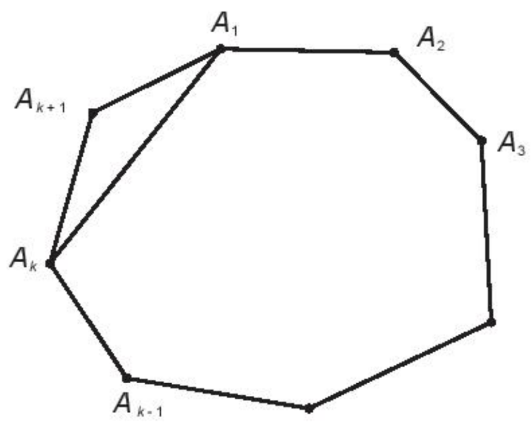 Lời giải
Vận dụng.
(Công thức lãi kép)
Lời giải
Vận dụng.
(Công thức lãi kép)
Lời giải
2.1/30.
Lời giải
2.1/30.
Lời giải
2.2/30.
Lời giải
2.2/30.
Lời giải
2.3/30.
Lời giải
2.4/30.
Lời giải
2.5/30.
Lời giải
2.6/30.
Lời giải
2.6/30.
Lời giải
2.7/30.
Lời giải
2.7/30.
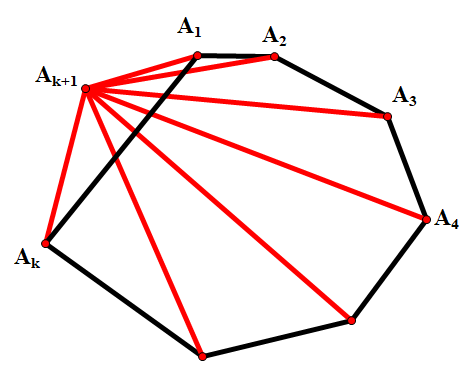 2.8/30.
Lời giải
2.8/30.
EM CÓ BIẾT
Phương pháp lập luận bằng quy nạp không phải là một phát minh của một cá nhân tại một thời điểm cố định nào. Người ta cho rằng các nhà toán học Hy Lạp đã biết tới các nguyên lí quy nạp, nhưng không thật sự rõ ràng.
	Lập luận bằng quy nạp lần đầu tiên xuất hiện một cách tường minh trong cuốn sách Arithmeticorum Libri Duo năm 1575 của nhà toán học và thiên văn học người Ý Francesco Maurolico (1494 – 1575).
	Nhà toán học người Anh John Wallis (1616 – 1703) được coi là người đầu tiên sử dụng thuật ngữ quy nạp.